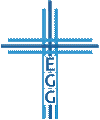 Ich steh in meines Herren Hand
und will drin stehen bleiben
nicht Erdennot, nicht Erdentand
soll mich daraus vertreiben.

Er ist ein Fels, ein sichrer Hort

ich halte ihn im Glauben still
und hoff auf seinen Segen
denn was er tut, ist immer gut,
und wer von ihm behütet ruht,
ist sicher allerwegen.
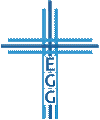 Doppelsieg im Glauben
1. Mose 14,1-24
Hintergrund: Abram im Strudel der Weltgeschichte (Verse 1-12)
Die Erprobung deines Glaubens zur Stärkung (Verse 13-16)
Die Prüfung deines Glaubens gegen Versuchung (Verse 17-24)
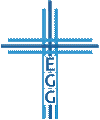 Erzähltexte
Absicht von Erzähltexten:
Erzähltexte geben historische Ereignisse wieder
Erzähltexte vermitteln theologische Wahrheiten, weil Gott uns belehren und Hoffnung schenken will (Römer 15,4)

Es ist Gottes Wort! (2. Timotheus 3,16-17)
 Etwas über Gott und dich lernen!
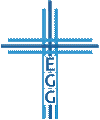 Doppelsieg im Glauben
1. Hintergrund: Abram im Strudel der Weltgeschichte
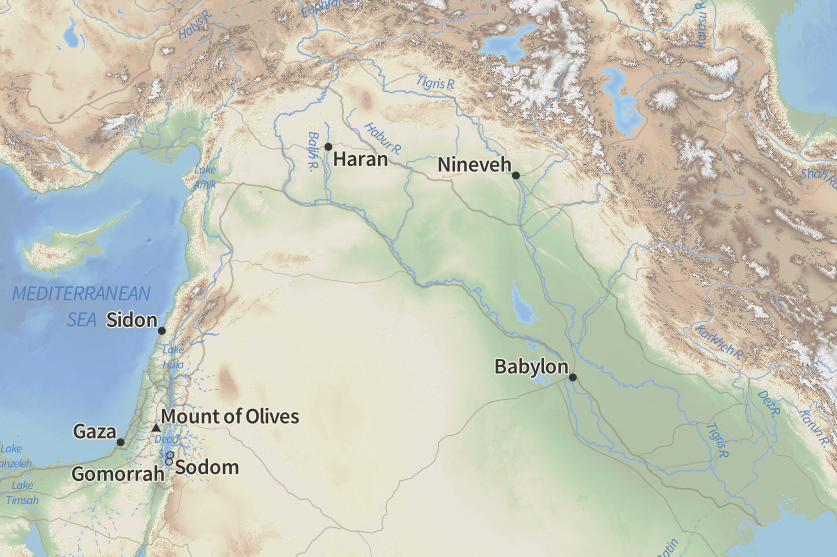 Ellasar?
Gojim?
Elam
Schinar
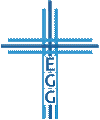 Doppelsieg im Glauben
1. Hintergrund: Abram im Strudel der Weltgeschichte
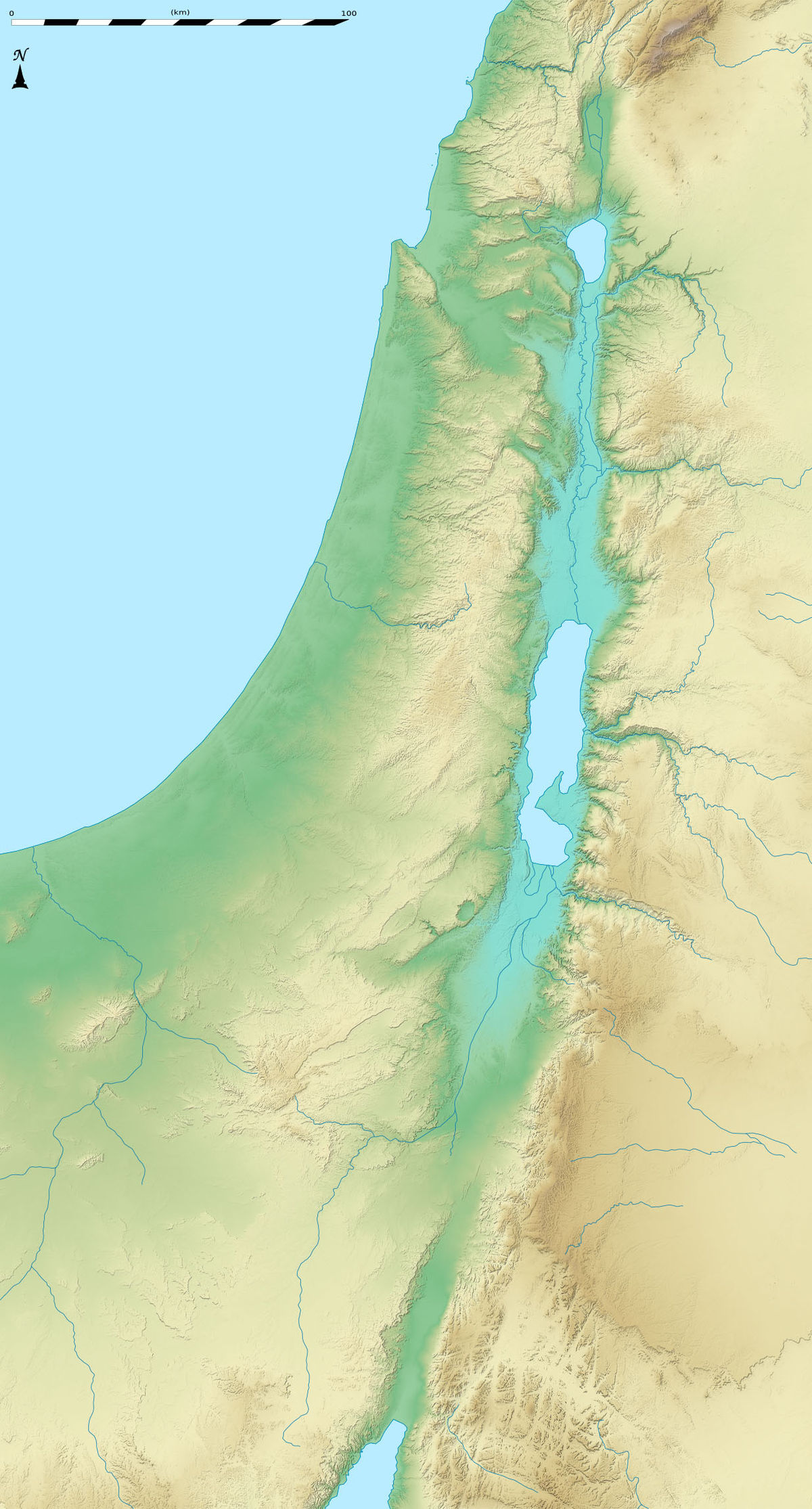 Totes Meer
Sodom?
Gomorra?
Zoar
Adma?
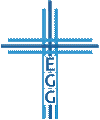 Zebojim?
Doppelsieg im Glauben
1. Hintergrund: Abram im Strudel der Weltgeschichte
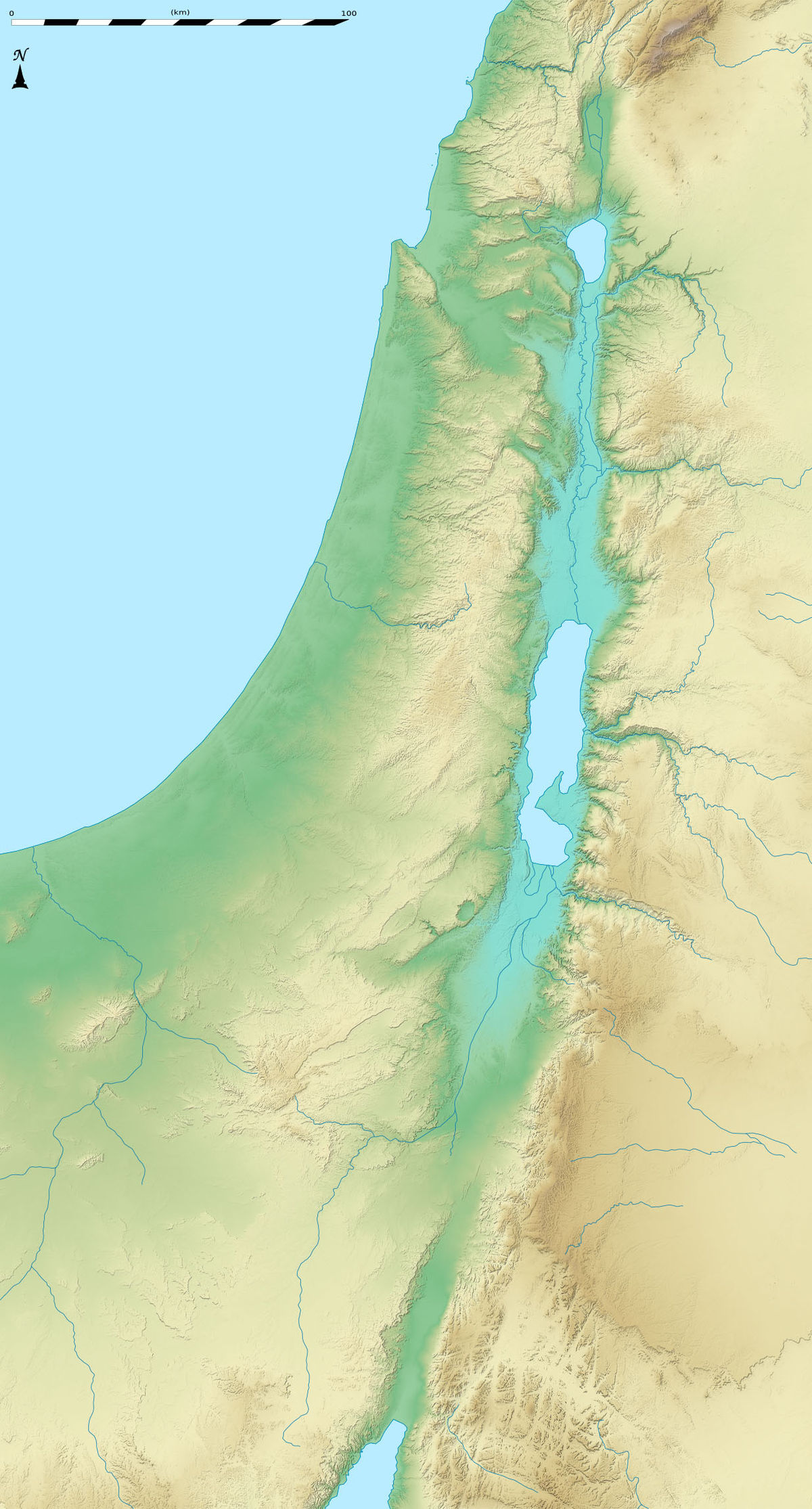 Totes Meer
Tal Siddim / Salzmeer
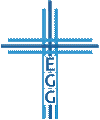 Doppelsieg im Glauben
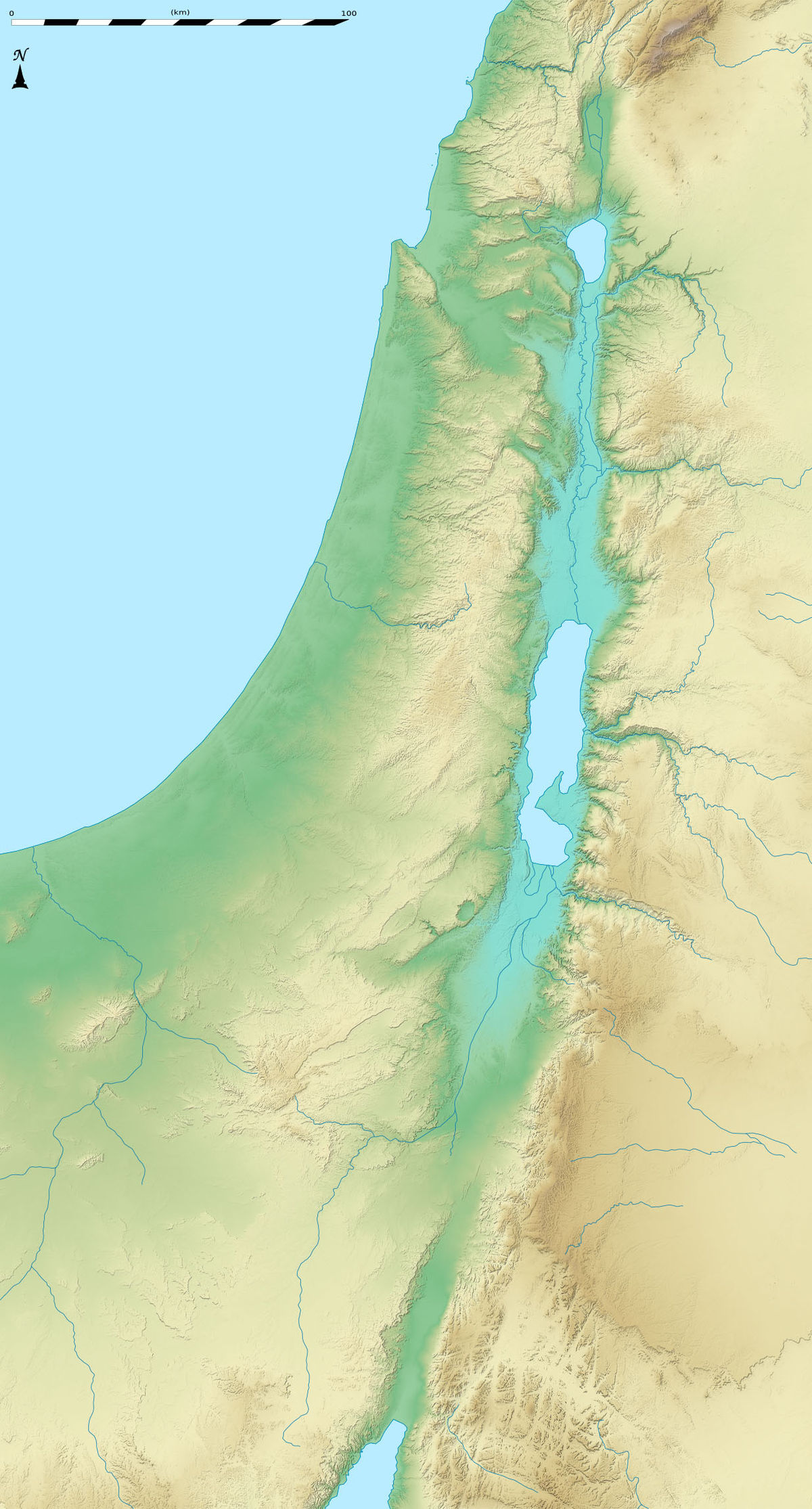 Karnajim
Ham
Kirjatajim
Hazezon-Tamar
En-Mischpat
/ Kadesch
Seir
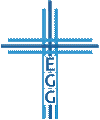 El-Paran
1. Hintergrund: Abram im Strudel der Weltgeschichte
 Gott ist ein Gott der Geschichte!
„er wohnte in Sodom“ | „er wohnte aber“ (1. Mose 14,12-13; 19,1)
 Deine Füße werden deinen Augen folgen! (1. Johannes 2,16)
Leid und Schwierigkeiten sind nicht immer das Ergebnis von Sünde (1. Mose 12,10-20; Markus 4,35-41; Apostelgeschichte; 2. Korinther 11,23-28; vgl. Hebräer 12,5-11)
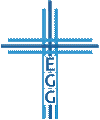 Doppelsieg im Glauben
2. Die Erprobung deines Glaubens zur Stärkung
 „Gott wird es machen!“ sagt der Glaube.
Die Not der Geschwister (Sprüche 17,17; Römer 16,3-4; Galater 6,1-2; Jakobus 2,14-16; 5,19-20; 1. Petrus 4,8; 1. Johannes 3,16-17; 4,14)
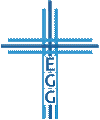 Doppelsieg im Glauben
Damaskus
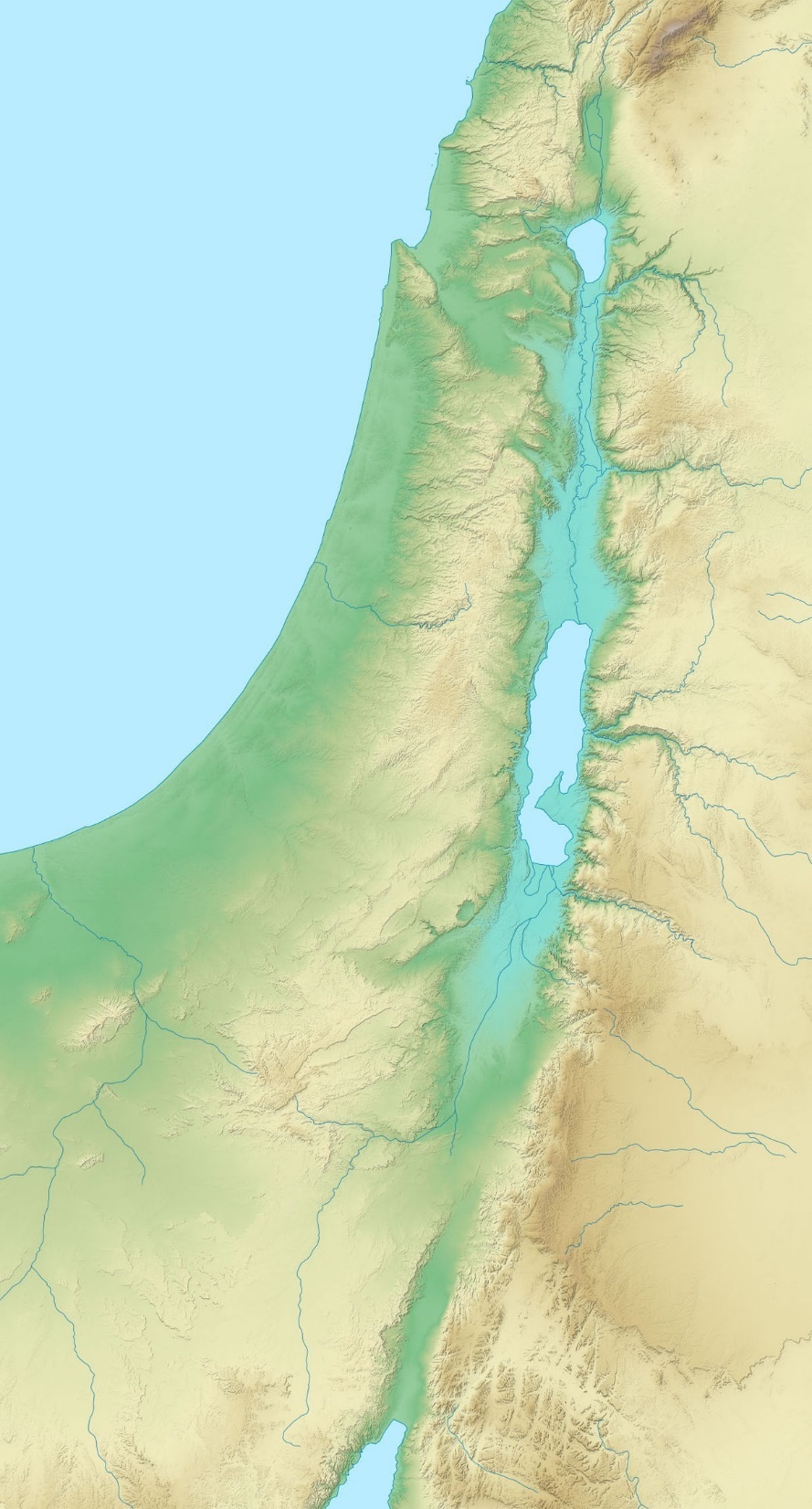 Dan
Hebron
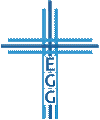 2. Die Erprobung deines Glaubens zur Stärkung
 „Gott wird es machen!“ sagt der Glaube.
Die Not der Geschwister (Sprüche 17,17; Römer 16,3-4; Galater 6,1-2; Jakobus 2,14-16; 5,19-20; 1. Petrus 4,8; 1. Johannes 3,16-17; 4,14)
 „und dies ist der Sieg, der die Welt überwunden hat: unser Glaube“ (1. Johannes 5,4)
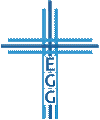 Doppelsieg im Glauben
Doppelsieg im Glauben
1. Mose 14,1-24
Hintergrund: Abram im Strudel der Weltgeschichte (Verse 1-12)
Die Erprobung deines Glaubens zur Stärkung (Verse 13-16)
Die Prüfung deines Glaubens gegen Versuchung (Verse 17-24)
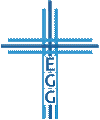 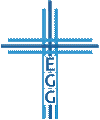